SWE Day- Ahead market coupling
7 April 2014

Implementation Group meeting – Paris
Project status
Status of tests for the Full Coupling Go-live
Integration tests finalized successfully - All systems are operational
Simulation tests showed successful results
If needed, fine tuning of procedures will be performed in April
NWE/SWE tests started beginning of April
Member tests scheduled on 22 April
Information was sent to the members

Status of NWE – SWE Day-Ahead Operational Agreement (DAOA) signature
Terms of Reference of the DAOA had been approved by the NWE JSC (25th March) and SWE SC (26th March) 
The drafting of the DAOA has been launched and will be finalized by mid-April
The signature process will then start 
Objective: signed hard copies of the DAOA by all parties by end of April. 

The target date for the SWE Full Coupling Go-live is subject to the final validation of the SWE SC on 23 April 2014
Communication towards the external stakeholders currently under preparation (press release)
2
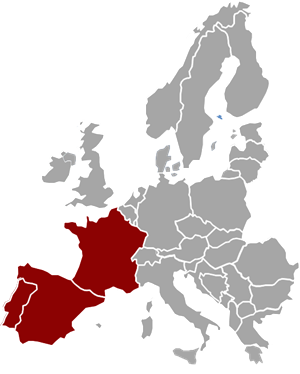 Planning of the DAOA
Terms of Reference of the DAOA had been approved by the NWE JSC (25th March) and SWE SC (26th March) 
Target is to receive the signed hard copies copies of the DAOA by all parties by 30th April. 
Should not all parties be able to comply with this challenging deadline, it has been proposed as a back up solution, the 10th of May as the deadline to receive scanned signed copies.
25/3: 
SC approval of ToR
30/4
All signed copies received
18/4
SC approval of DAOA
Drafting of ToR
Finalization DAOA
First draft DAOA
Signatures
9/4
NWE-SWE joint meeting
2/4-3/4: 
NWE-SWE workshop
3
Regulatory evolutions
The High level Spanish regulation (CNMC circular) that establishes the methodology for the management of the international interconnections was approved by CNMC (12/03/2014) and published (BOE 17/03/2014).

IFE Rules 3.1 were approved by CRE (12/03/2014) and by CNMC (13/03/2014) and published by CNMC (19/03/2014)

Evolutions in MIBEL: on-going changes 
A public consultation was held in February by REE and another one was held in February by CNMC in the framework of the CCE (Electricity Advisory Council)
Approval of the Spanish Operational Procedures is expected in April

Evolutions in France: on-going changes 
Public consultation was held during the period 17 March to 31 March 
Approval of full market coupling and French I/E rules is expected in April
4
High level planning – SWE Full coupling
Version
07/04/2014
Today
2013
2014
SWE Full Coupling Go live window
Operators training
Signed 
contracts
Procedures refinement
NWE/SWE Task Force
Integration testing
Integration testing
Simulation tests
Successful testing
NWE test for SWE Start up solution
NWE / SWE tests
Member tests
Go live 
Prep
Regulatory approval
IFE rules
Auction rules evolution
Final Regulatory approvals (RTE Import/Export Rules + Spanish Operational procedures)
REE Public consultation
CNMC Public consultation
High level Spanish regulation approval
French Public consultation
5
Fallback for SWE full coupling
FR-ES Interconnection
In case decoupling occurs, the MIBEL Day Ahead market will run independent from the rest of the Day Ahead Markets. 
The full coupling is foreseen to be launched in May with Intraday allocation as a fallback transitory solution.
Works for the implementation of Shadow auctions are being carried out in parallel. This implementation will require:
Regulatory changes: following the request from CNMC and CRE during the 14th IG meeting, provisions for the execution of Shadow Auction will be included in the future extension of HAR for FR-ES with approval expected by November 2014.
Go-live for LT 2015 products: December 2014
Go-live for Shadow Auctions : March 2015
Contractual updates
CASC Service Level Agreement
RTE-REE Cooperation Agreement
IT developments, that will start after the SWE Full Coupling Go-live in May, followed by testing of the new information exchanges
Communication plan towards Stakeholders before each Go-live
Regulatory comfort for needed regulatory updates and cost recovery, when needed

Regarding the allocation of Day Ahead cross zonal capacity at the PT-ES interconnection, existing MIBEL market mechanisms will apply.
PT-ES Interconnection
6
High level planning – Shadow Auctions Implementation
Version
07/04/2014
2014
2015
Integration of IFE in HAR (LT + Shadow Auctions)
Public consultation
Go-live Shadow 
Auctions
Submission for NRAs approval
HAR Approval*
Adaptation of Spanish O.P and MIBEL Market Rules (SA)
Public consultations
Approval of Spanish O.P and MIBEL Market Rules (SA)
Submission for NRAs approval
Preparation of request for comfort letter
Submission of request for comfort letter
Receipt of comfort letter
Update of CASC Service Level Agreement (SLA) for LT in SWE Region (HAR)
Updated SLA Signature
CASC Service Level Agreement (SLA) for Shadow Auctions (SA) in SWE Region
SA SLA  Signature
Adaptations of Implementation Guide for HAR and SA
IT adaptations for application of HAR*
IT Testing HAR adapt*
IT Developments for SA mainly in REE
IT Testing for SA
Today
* Applicable for all LT products covering periods starting on the 1st January 2015 . RTE does not foresee any  IT developments and testing for HAR. REE is analyzing IT developments and testing required for HAR.
7
Back up slides
8
Project status
Status of tests for the Full Coupling Go-live
Integration tests finalized successfully - All systems are operational
9 days of tests were scheduled with a fully interconnected test environment and all the final systems with the aim to: 
Test the automatic mode for all types of scenarios (normal day, clock changes, exceptional situations)
Test in particular the connectivity between the systems of RTE, the TSO CS and EPEX
Successful connectivity between RTE / TSO CS / EPEX 
Successful reception of the nomination by RTE from ECC 
Successful test of the CRDS system for the FR-ES border even though some final adjustments  
Simulation tests (Wednesday 26 February 2014 – 30 March 2014) showed successful results
This phase consists in testing the SWE procedures that were finalized on February 24th. 
A particular attention was given to the respect of the timings.

NWE/SWE tests started beginning of April (SWE parties took the lead of these common tests)





Member tests scheduled on 22 April (Information was sent to the members)
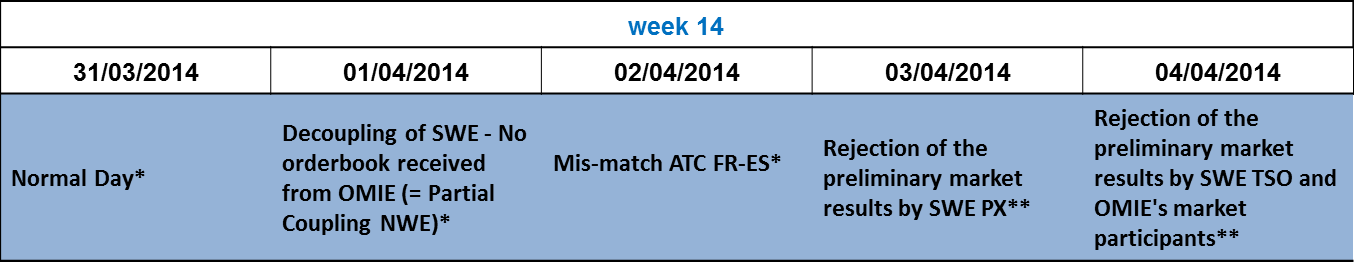 9